EINFOSE
http://einfose.ffos.hr/
Collaborative Information Seeking
Stefanie Elbeshausen| PIS&R
University of Hildesheim
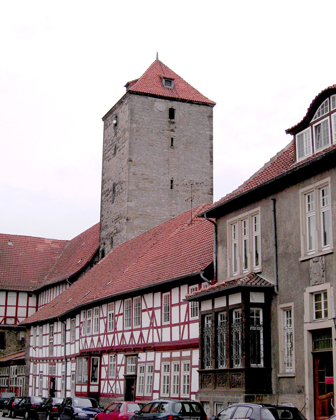 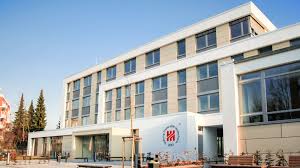 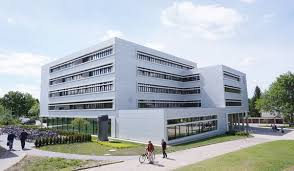 Stefanie Elbeshausen, 2018
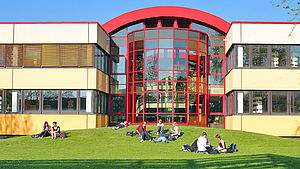 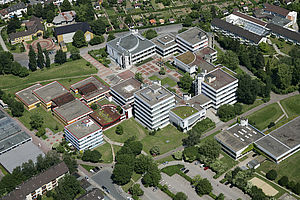 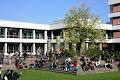 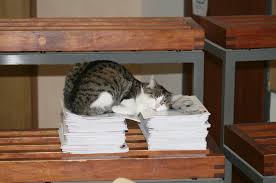 [Speaker Notes: Thomas already showed some pictures of Hildesheim yesterday 
Here are some – less famous – ones of the university of hildesheim]
Outline
Information Seeking
Individual Information Seeking 
User oriented Research

Collaborative Information Seeking (CIS)
Characteristics 
Systems 
Evaluation and Research in CIS
Exercise
Conclusion 
Literature
Stefanie Elbeshausen, 2018
[Speaker Notes: Retrospect on idividual IS and user oriented research  you already heared about it in the previous IS&R-sessions]
Information Seeking
Stefanie Elbeshausen, 2018
[Speaker Notes: We already heared a lot abot the information seeking or the search process yesterday]
Definition - Information seeking
Process in which humans purposefully engage in order to change their state of knowledge (Marchionini, 1995)

A conscious effort to acquire information in response to a need or gap in your knowledge     (Case, 2002)
Stefanie Elbeshausen, 2018
[Speaker Notes: Some defintions for individual information seeking (maybe heared before in the user behaviour lecture?)

What alle those definitions have in common is that humans start the process for sseking information when they figure out that they need more information to be able to interact with their invronment.
Some examples on the next slide …]
Information Seeking
Process of finding information to fill a knowledge gap

Need information to make a decision
Need to learn about something
Need to answer a question
Need to increase own knowledge about a subject of interest
Need information to fill other needs
Stefanie Elbeshausen, 2018
[Speaker Notes: Learn about somethinh  e.g. when did dinosaurs extinct? 
Question: wehn did they extinct? 66 million years ago

Need to answer a question   what kind of dinosaur is that?
Triceratops

Need to increase own knowledge about a subject  e.g. just the non-avian dinosaurs extinct – others are still alive in form of birds 
The discovery that birds are a type of dinosaur showed that dinosaurs in general are not, in fact, extinct as is commonly stated.[174] However, all non-avian dinosaurs as well as many groups of birds did suddenly become extinct approximately 66 million years ago.]
Information Seeking
Process of finding information to fill a knowledge gap

Need information to make a decision
Need to learn about something
Need to answer a question
Need to increase own knowledge about a subject of interest
Need information to fill other needs
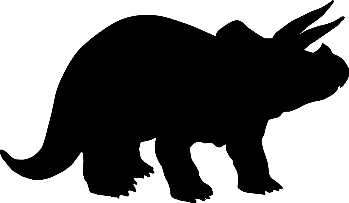 Stefanie Elbeshausen, 2018
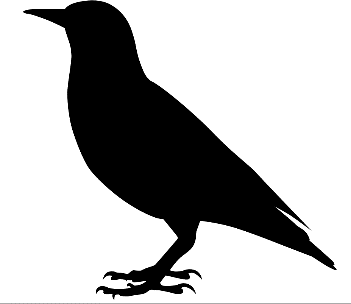 [Speaker Notes: Learn about somethinh  e.g. when did dinosaurs extinct? 
Question: wehn did they extinct? 66 million years ago

Need to answer a question   what kind of dinosaur is that?
Triceratops

Need to increase own knowledge about a subject  e.g. just the non-avian dinosaurs extinct – others are still alive in form of birds 
The discovery that birds are a type of dinosaur showed that dinosaurs in general are not, in fact, extinct as is commonly stated.[174] However, all non-avian dinosaurs as well as many groups of birds did suddenly become extinct approximately 66 million years ago.]
Central Question
What is really going on when we go about finding information about something?
Stefanie Elbeshausen, 2018
[Speaker Notes: In everyday life we really do not care – we just go on doing it – but as professionals we have to understand the process in order to deal with it

The question has many sub-questions such as:

 in relation to what are people seeking information?  what is the subject … 
 how is information seeking (as a broader process)  
    related to information search (as a narrower process)?
…]
Task-based information seeking
Tasks derive from a private or work context

Examples: 
literature search for state of the art
finding a hotel in Graz 

Usually long-term process in several sessions
Structure high-level goals into sub-tasks
System support should be task-aware
Stefanie Elbeshausen, 2018
[Speaker Notes: Information seeking is usually researched as a task-based process 
Tasks can be private – for example find a hotel in Berlin, searching for a certain movie …. 
Or work-task related – for example literature search to develop a state of the art (students, scientists) or finding information on a certain diseas to help a sick person (in medicine, doctors …)

It is sually a long-term process and information seeking is necessary during different steps of the task. The sseking process is again devided into different sub-tasks and of course systems should support the user during the process and the process steps
On the next slide you find an example for a model which can be uses as a base to develop (professional) information seeking systems]
User oriented research
User aspects
Individual differences
Domain knowledge
Search knowledge
Expectations

Relevance
Criteria for relevance
Relevance as context dependent and dynamic
Stefanie Elbeshausen, 2018
[Speaker Notes: Remember what you heared yesterday  the search process (and evaluation of results) is releted to the person who has the information need 

Means in user oriented research we have to keep in mind that users have individual differences (for instance search experience or domain knowledge), that they have different expectations regading the search outcomes, systems and so on 
that also means relevance is subjective: depending on the context we judge the relevance of certain information, i.e. the information when the train to Berlin leaves is relevant for me if I want to go to Berlin. If I plan to go to Vienna (or to stay in Graz) it is useless. And relevance is dynamic: the timetable for the trains to Berlin maybe relevant today – but tomorrow I may have other plans (staying in Berlin or travelling to New York).
And also when carrying out user oriented research we have to keep in mind that information retrieval is a process of problem solving (I have a certain problem and need certain informatio to solve it) so cognitive psychology plays an important role what happens mentally? Which mental activities are involved and so on]
User Differences
Experiences with
Search System
Search Strategies 
Domain

Motivation

Context
Resources (Time, Money, …)
Systems available 
Environment, social situation, ...
Stefanie Elbeshausen, 2018
[Speaker Notes: In the context of CIS on major aspect are user differences 
And when we make research in info seeking (or collaborative info seeking) user differences may adress experices of user, fo isntance with search systems, the search startgeies they carry out which vary based on for instance if they are experts and carry out complex searches every day 
And further the experience with the certain domain – are they domain experts or domain novices ? 
And of course the motivation is important – am I really  interested in solving the problkem and intrisically motivated or is it something I have to do and it is rather boring to carry out the certain search?
In addition the context of search is highly relevant: the resources for the search … time and money for instance (why money? Because information is not always available for free), the systems which are available and the environement or social situation (maybe there are restrictions and we don not have access to certain information and so on]
Collaborative Information Seeking 
CIS
Stefanie Elbeshausen, 2018
[Speaker Notes: And that leads us to collaborative information seeking so information seeking which involves different users and accordingly a variety of user differences we have to keep in mind during research and system development]
CIS - Defintion
CIS  Information seeking process that is …

Explicitly defined among participants
Intentional
Interactive
Mutually beneficial
Task-based
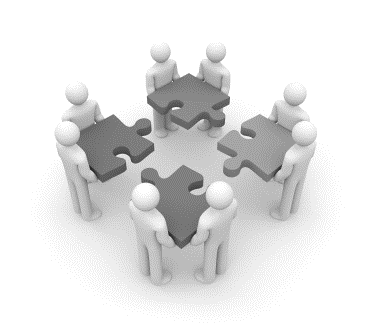 Stefanie Elbeshausen, 2018
[Speaker Notes: … and should lead to a benefit in the results: the whole is more than the sum of all 
CIS is different form other concept such as socila search
Social search kind of an umbrella term for different aspects of searching together
i.e. amazon  buying a book and getting recommandations based on other users buyings is NOT collaborative search because it is not for instcance explicit and intentional]
From single user to multiple users
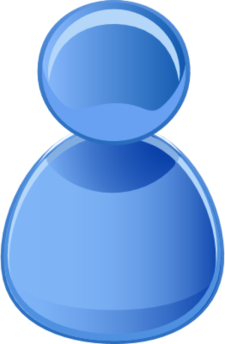 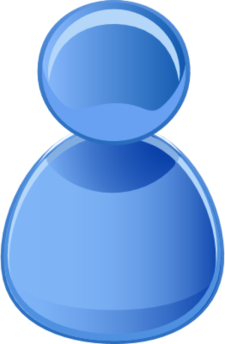 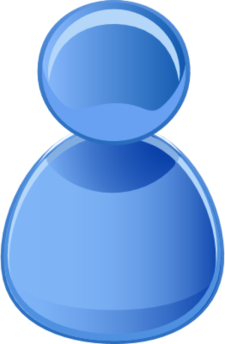 Stefanie Elbeshausen, 2018
Different domains
Different knowledge
Different expertise
Different social background
Different social status
…
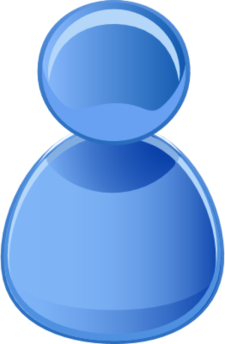 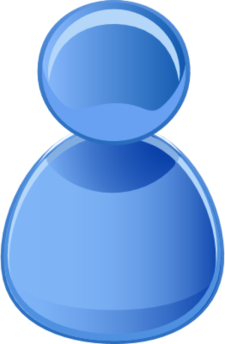 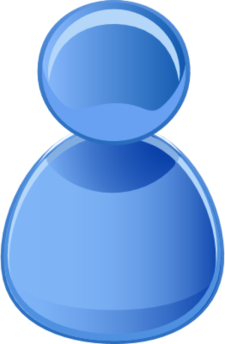 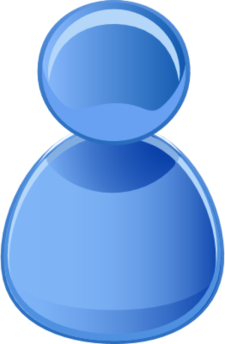 … things will not get easier!
Defining Collaboration: 5C‘s
Stefanie Elbeshausen, 2018
Shah (2012)
[Speaker Notes: Aspects of social interaction
The outer circle of collaboration involves other concepts of social interaction
 In sum: collaboration is a process which involves a variety of social interaction and it is costly to plan this process

Communication. process of sending or exchanging information
one of the core requirements for carrying out collaboration
Contribution. an informal relationship by which individuals help each
other in achieving their personal goals
e.g. I have some books which I don’t need anymore and give them to the library so other people can use them 
Coordination. process of connecting different agents together for a harmonious
action. E.g. coordinate lessons of teachers at the summer school for a harmonious time table
Cooperation. relationship in which different agents with similar interests
take part  When cooperating, people perform together (co-operate) while working on selfish yet common goals.  e.g. a school class in which students collaborate but the teacher cooperates to support them 
 an active session of interaction in which both the parties worked together to solve a problem.
 Collaboration. 
When collaborating, people work together (co-labor) on a single shared goal.
In contrast to cooperation, collaboration
involves creating a solution that is more than merely the sum of each
party’s contribution. E.g. an orchestra, where everyone plays an own part but for the same goal and with a result that is bigger than the single contribution]
Situations for 
Collaborative Information Seeking
Stefanie Elbeshausen, 2018
[Speaker Notes: Question for participants.
Which CIS situations did you experience?
How did you solve the tasks?
Work-tasks vs. leisure time?]
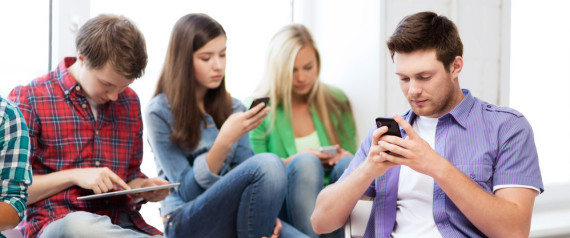 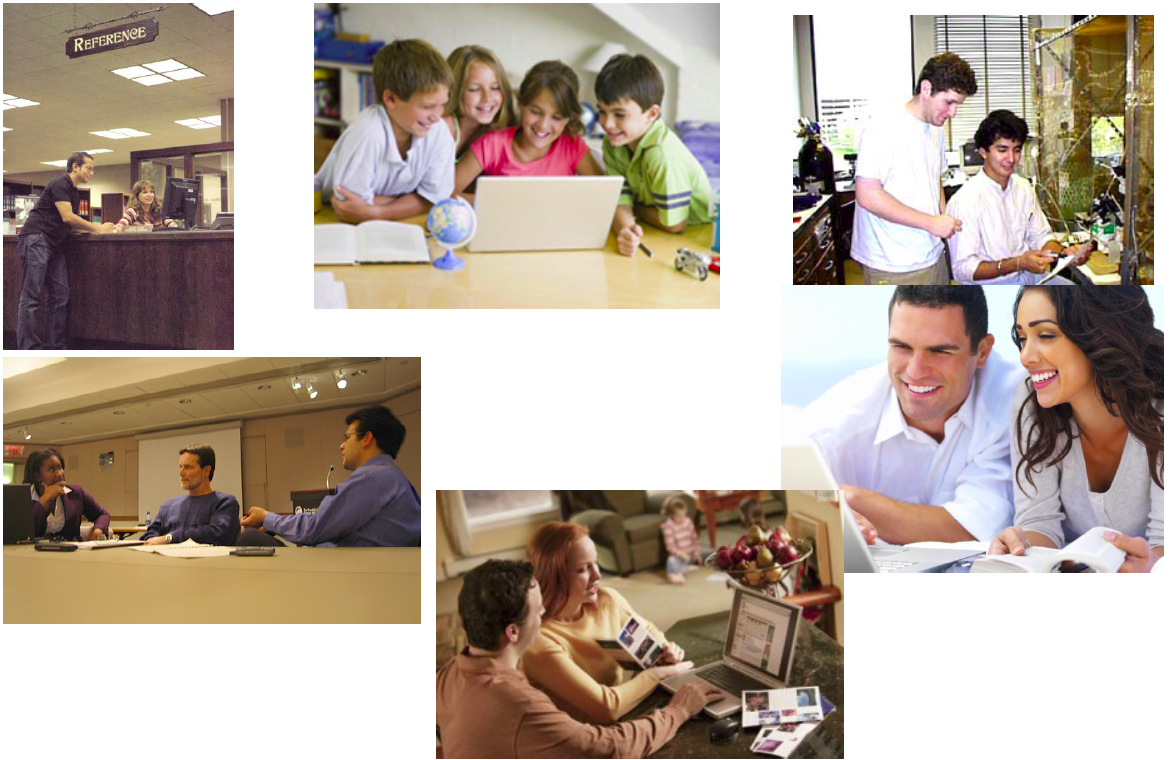 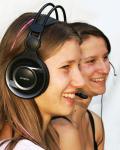 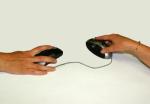 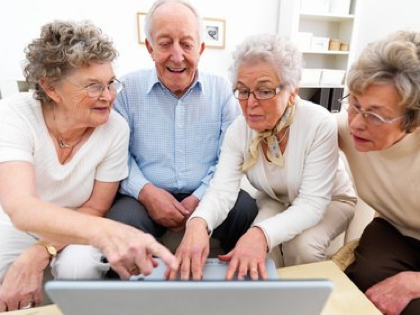 Stefanie Elbeshausen, 2018
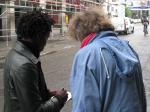 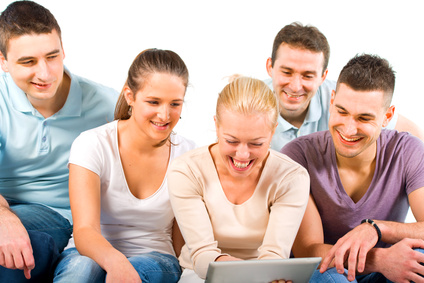 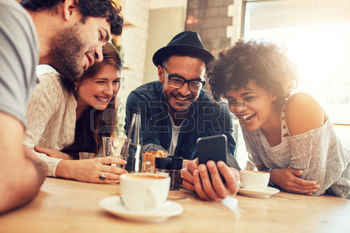 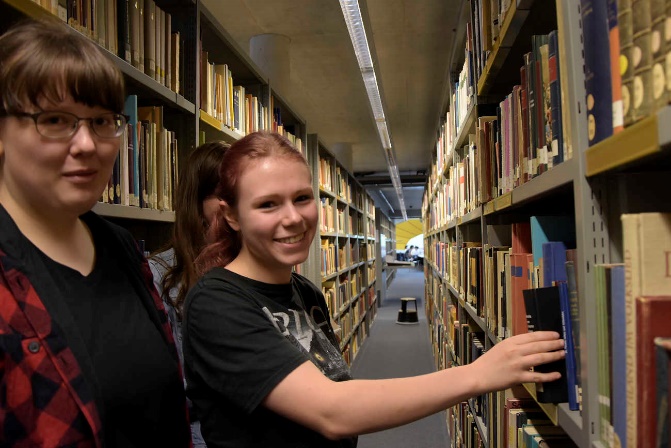 [Speaker Notes: Some pictures showing different situations for collaborative information seeking
CIS can be a distibuted process which involves the use of searchsystems … but it can also be co-located and is not necessairly carried out using a system
What we can also see is diversity in this pictures – it may involve young people, i.e. children, elderly people and the teams searching together may be heterogenous as well

Question for participants.
Which CIS situations did you experience?
How did you solve the tasks?
Work-tasks vs. leisure time?]
Group activities in time & space
Co-located
group interview
notices
Post-it notes
book issue
OPAC (physical)
memos
user education
Stefanie Elbeshausen, 2018
User education
(ref material)
Synchronous
Asynchronous
Social
Information
filtering
telephone
Virtual reality
OPAC (network)
email
video conferencing
voicemail
shared workspace
remote databases
postal services
Internet
Remote
(Twidale & Nicholas 1996)
[Speaker Notes: As we can see form your examples for CIS, there are several different options for carrying ou gwgroup activities 
And a way to describe them ist to look on them from the perspectives of time 
And space
In generela the can be co-located or remote 
And synchronous and asynchornous 
Depending on the way we carry out group activities, we may need different kind of systems to support it
For instance skype or telephone for synchronous adn remote 
Instant messangers can support both: synchronous or asynchonous and remote 
… and sometimes also co-located 
(example wehn two people send each other What‘sApp messages but are at the same place … (terrible!)]
Awareness
“understanding of the activities of others, which provides a context for your own activity“ (Dourish&Belotti 1992)

Characteristics, e.g.: 
Group awareness
Workspace awareness
Contextual awareness
    (Gutwin&Greenberg 2002)
Adequate kind of awareness  reduces the cost of coordination and maximizes the benefits of collaboration (Shah & Marchionini 2010)
Stefanie Elbeshausen, 2018
[Speaker Notes: Especially relevant in remote and asynchronous CIS

Insituations where we don need systems to carry out group work (so, when we are NOT at the same place) awareness ist a relevant aspcet
Awareness
Awareness, in the context of CSCW, has been defined as "an understanding of the activities of others, which provides a context for your own activity". The following four kinds of awareness are often discussed and addressed in the CSCW literature:

Group awareness. This kind of awareness includes providing information to each group member about the status and activities of the other collaborators at a given time.
Workspace awareness. This refers to a common workspace that the group has where they can bring and discuss their findings, and create a common product.
Contextual awareness. This type of awareness relates to the application domain, rather than the users. Here, we want to identify what content is useful for the group, and what the goals are for the current project.
Peripheral awareness. This relates to the kind of information that has resulted from personal and the group's collective history, and should be kept separate from what a participant is currently viewing or doing.

Shah and Marchionini[34] studied awareness as provided by interface in collaborative information seeking. They found that one needs to provide "right" (not too little, not too much, and appropriate for the task at hand) kind of awareness to reduce the cost of coordination and maximize the benefits of collaboration.

Dourish, P. and Bellotti, V. (1992). Awareness and coordination in shared workspaces. In Proceedings of ACM CSCW, pages 107–114, Toronto, Ontario.Belo]
CIS Systems - Examples
Ariadne (Twidale et. al):
Visualization of (social) search process

SearchTogether (Morris & Horvitz)
Enables groups of remote users to synchronously or asynchronously collaborate when searching the Web

Coagmento (www.coagmento.org, Shah)
Work on multi-session or multi-user projects without leaving your browser
Stefanie Elbeshausen, 2018
SearchTeam
SearchTeam
Individual or collaborative search
For each search topic it is possible to creat a new SearchSpace and to invite people for searching together
SearchSpace 
Search for information
Save links 
Hide links 
Upload relevant documents
Organize results  folders
Write comments for team members 
Chat with team members 
…
Stefanie Elbeshausen, 2018
www.searchteam.com
SearchTeam – Creating a SearchSpace
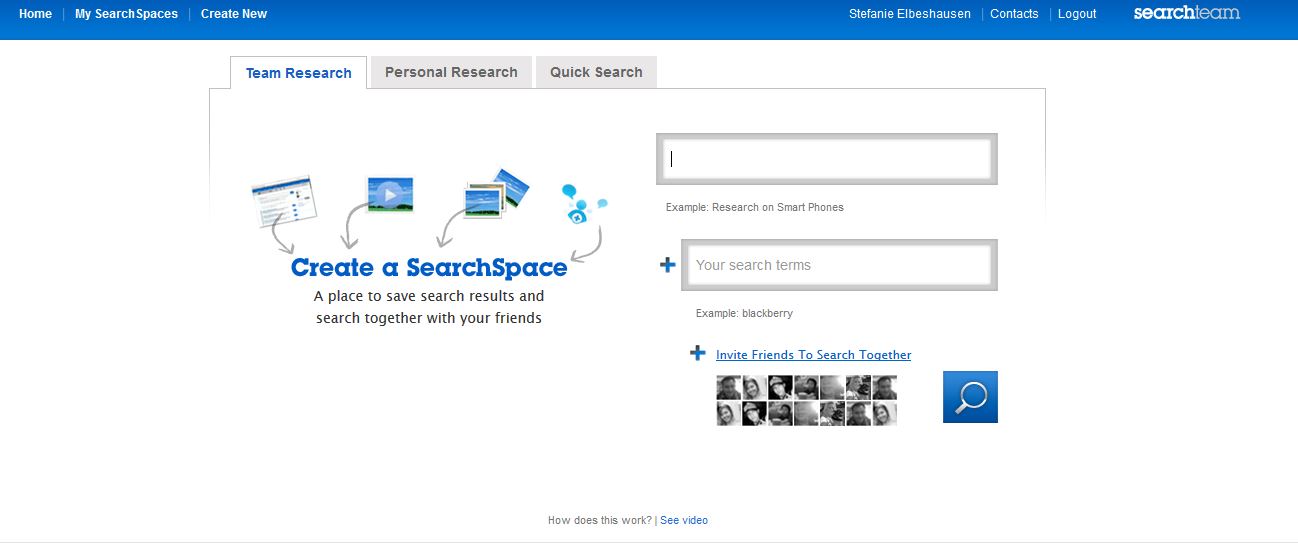 Stefanie Elbeshausen, 2018
SearchTeam – Example SearchSpace
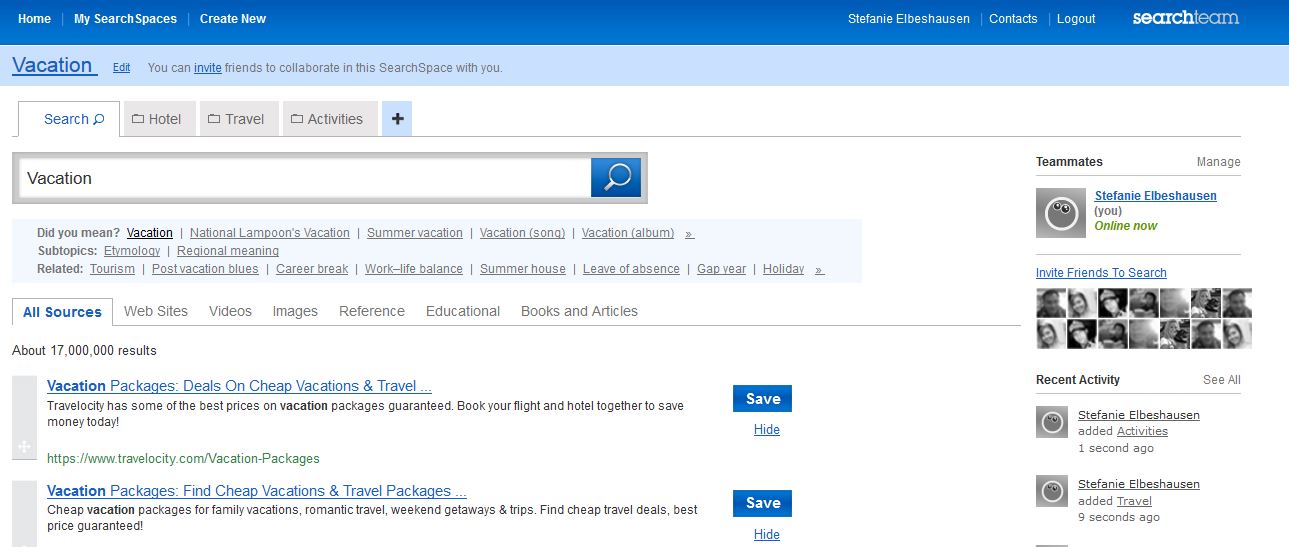 Stefanie Elbeshausen, 2018
SearchTeam
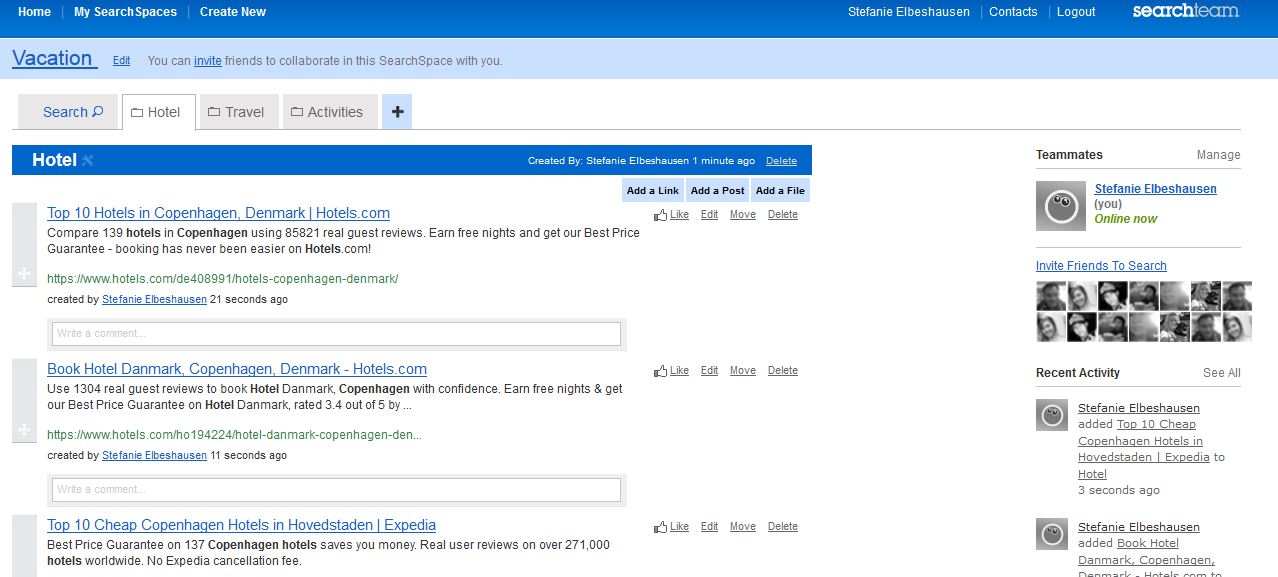 Stefanie Elbeshausen, 2018
[Speaker Notes: recent activities of teammembers, seeing who is online  group awareness]
SearchTeam - Chat
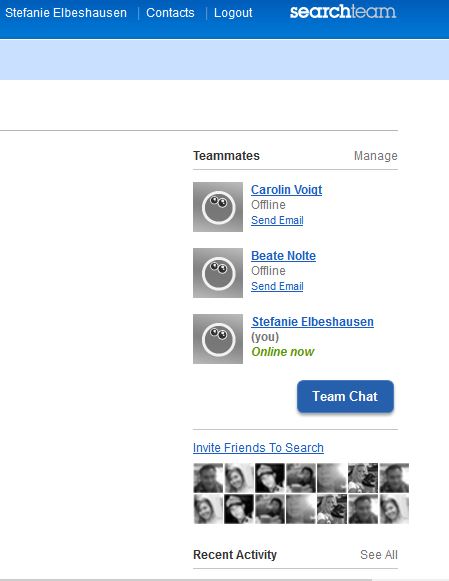 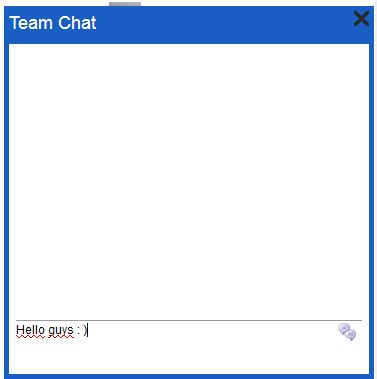 Stefanie Elbeshausen, 2018
[Speaker Notes: Team chat  communication = one central aspect of collaboration]
Evaluation of CIS?
Stefanie Elbeshausen, 2018
[Speaker Notes: You will hear more about evaluation later so I wonÄt go into detail here are just some examples

In general, it is difficult to evaluate CIS because it is very complex and a lot of different variables have to be taken into account 

different users, different judgemnts for relevance, different backgrounds … 
Traditional measures as recall and precission do not really work because CIS is about exploring something more and using a variety of systems and so on]
Evaluation
Jette Hyldegård, Morten Hertzum and Preben Hansen: Studying Collaborative Information Seeking: Experiences with Three Methods
Stefanie Elbeshausen, 2018
In: Hansen, Shah, Klas (2015)
[Speaker Notes: You will hear more about evaluation later so I wonÄt go into detail here are just some examples

In general, it is difficult to evaluate CIS because it is very complex and a lot of different variables have to be taken into account 

Three examples for different research methods to evalaute CIS 
i.e. task structured observation in the patent domain 
Kurz erläutertn 

as you can see, this research method is time consuming due to the qualitative approach and the longitudinal design 

Same for me during my research for the phd  a lot of data, difficult to observe and analysis thakes a long time as well …]
Evaluation
Kristine Newman, Simon Knight, Preben Hansen, Stefanie Elbeshausen: Situating CIS – The importance of Context in Collaborative Information Seeking
Stefanie Elbeshausen, 2018
In: Hansen, Shah, Klas (2015)
[Speaker Notes: Evcaluating CIS in different domains  here four different areas: healthcare, science, education, patent
In alln those areas CIS is carried out in different ways  so it is dependent on the context 
That again means we have to keep in mind that evalaution is depending on the context as well]
Evaluation
Leisure Search: Students with mobiles in  Malaysia
Work task situations
Long term (2-weeks): Extensive search effort and high complexity
Write a seminar paper
Stefanie Elbeshausen, Thomas Mandl, Christa Womser-Hacker: Collaborative Information Seeking in the Context of Leisure and Work Task Situations
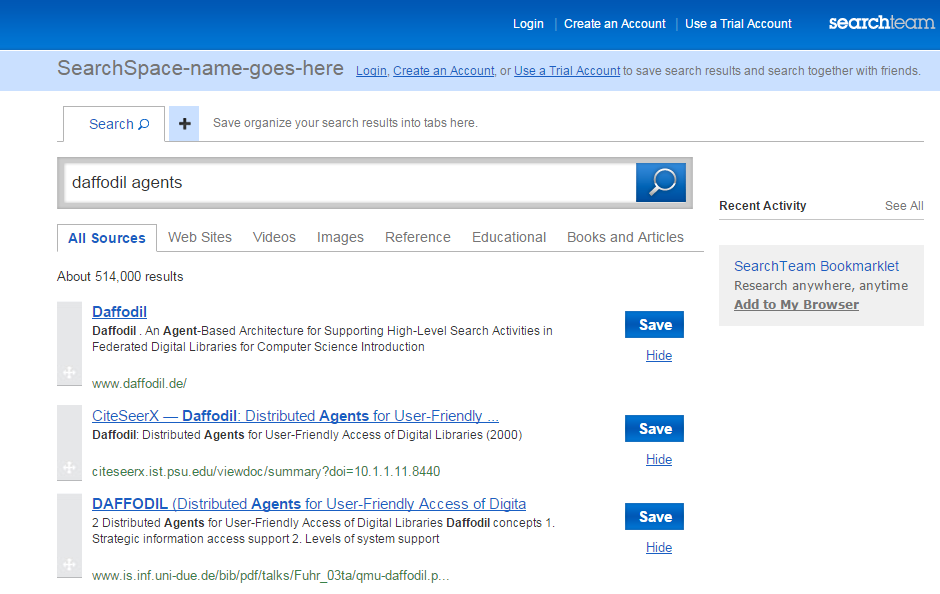 Stefanie Elbeshausen, 2018
In: Hansen, Shah, Klas (2015)
[Speaker Notes: And CIS is not only carried out in professional or work task contexts but also as leaisure search 
Kurz erläutern]
Group task
You are planning a trip from Graz to Vienna over the weekend (starting Friday afternoon and coming back on Sunday evening). The plan is to stay in Vienna for two nights and go back to Graz afterwards.
On the one hand it is important for you to spend as little money as possible for the journey and the accommodation. On the other hand you want to see as much of Vienna as possible during your trip and therefor stay as close as possible to the city center and the main attractions. Apart from the costs for travelling you also have to keep in mind that you need money for food and sightseeing. In addition to figuring out the costs (travelling, hotel, sightseeing, food) you should plan your stay in Vienna with regard to the limited time and your wish to see as much of the attractions as possible.
Stefanie Elbeshausen, 2018
[Speaker Notes: Für drei: 
Ca. 222€ train ticket 
Ca. 100 Jugendherberge 

Imagine the following situation:]
Group task
Get together in groups of 3 or 4 people and plan the trip. For 3 people you have a maximum of 350 €, for 4 a maximum of 450 €. As a result you should have 
the planning of your trip 
a cost calculation
 all group members should have agreed to it
Stefanie Elbeshausen, 2018
[Speaker Notes: You have … 20 minutes??? For your search and than we discuss some of your results!]
Group task
Questions/discussion

Did you finish the task? Results?
What was your approach? 
In which way did you organize the search?
Did you organize it at all?
Difficulties?
Do you think it was (more/less?) efficient to search in the group?
If you could do the task again (or another CIS-task) what would you change?
Stefanie Elbeshausen, 2018
[Speaker Notes: Not necessary to finish the task – should just be an example to get a feeling for CIS
In sum: 
Organization is a major part in collaboration  that is why it is just useful in complex situations 
Possible to organize it in different ways  split search into subtasks, or all carry out the whole search  but in any case it is necessary to talk about the results 
and to come to a common decisiion

Due to the fact that teams usually split up search into subtasks it is in genereal more efficient that an individual search BUT of course we need to be able to organize it and how to split up the task best
But beeing more efficient is just one benefit  actaully collaboration should result in more than the single contrivutions (remember: the result should be more than the sum of all) because every particiapnt acan bring in his or her view and skills and contribute to the result … and here is a very intersting point: how can we measure the „more“, the additional benefit in CIS. …]
Conclusion
CIS is a helpful method for solving complex tasks 

CIS is an everyday activity and it is important to know and understand more about it
e.g. to be able to build tools to support users in their CIS-activities

participants in CIS-scenarios have a shared goal, the search is mutually beneficial, intentional 
    and explicit
Stefanie Elbeshausen, 2018
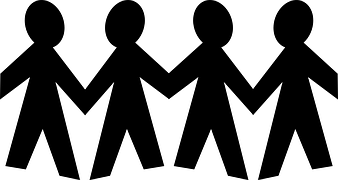 [Speaker Notes: It makes search more efficent because you can split up the task into sub-tasks and than gather the answers of all the participants 
But we should alos keep in mind that it is a costly process which involves communication, contribution, coordination and cooperation]
Conclusion
Context (leisure-time, professional, users, task-complexity, domain … ) plays an important role 

Evaluation in CIS is challenging 
How to measure the costs of collaboration? And how to measure the benefits?
How to measure team performance in CIS-scenarios?
How to measure the contribution of individual group members?
…
Stefanie Elbeshausen, 2018
[Speaker Notes: … so there is still a lot of space for research in CIS!]
Instructor Contact Information
Stefanie Elbeshausen, 2018
Literature
Case , Donald O. 2002. Looking for Information: A Survey of Research on Information Seeking, Needs, and Behavior. San Diego, CA: Academic Press.
Dourish, P. and Bellotti, V. 1992. Awareness and coordination in shared workspaces. In Proceedings of ACM CSCW, pages 107–114, Toronto, Ontario.
Elbeshausen, S.; Mandl, T.; Womser-Hacker, C. 2014: Searcher heterogeneity in collaborative information seeking within the context of work tasks. In Proceedings of the 5th Information Interaction in Context Symposium (IIiX '14). Regensburg, Germany. 327-329. DOI=10.1145/26737002.2637054 
Ellis, D. 1989. A behavioural model for information retrieval system design. Journal of Information Science, 15:237–247.
Gutwin, C. & Greenberg, S. 2001. A Descriptive Framework of Workspace Awareness for Real-Time Groupware. Computer Supported Cooperative Work, Kluwer Academic Press.
Hansen, P., Shah, C., Klas, C-P. 2015. Collaborative information seeking : best practices, new domains and new thoughts. Cham: Springer. 
Heinström, J. 2002. Fast surfers, Broad scanners and Deep divers. Personality and information-seeking behaviour. Dissertation. Abo Akademi University, Abo, Finnland. Department of Information Studies. http://users.abo.fi/jheinstr/thesis_heinstrom.pdf
Hyldegard, J. 2006. Collaborative information behaviour - exploring Kuhlthauʼs Information Search Process model in a group-based educational setting. In Information Processing and Management, 42, 276-298.  
Kuhlthau, C. C. 1991. Inside the Search Process: Information Seeking from the Userʼs Perspective. In Journal of the American Society for Information Science and Technology, 42(5), 361-371.
Stefanie Elbeshausen, 2018
[Speaker Notes: Überarbeiten –
	
Collaborative information seeking : best practices, new domains and new thoughts verwendete Literatur bzw. generelle Literatur zu CIS und IS.]
Literature
Järvelin, K. & Ingwersen, P. 2004. Information seeking research needs extension towards tasks and technology. Information Research, 10(1) paper 212.
Ingwersen, P. & Järvelin, K. 2005. The turn: integration of information seeking and retrieval in context. Dodrecht: Springer. 
Kuhlthau, C.C. 2004. Seeking meaning  A process approach to library and information services. Westprot: Libraries Unlimited. 
Kußmann, T.; Elbeshausen, S.; Mandl, T.; Womser-Hacker-C. 2013. Discovering Ellis‘ Phases of Information Seeking Behavior in Collaborative Search Processes.  In  Proceedings of Collaborative Information Retrieval Workshop at CSCW 2013. San Antonio, Texas. 
Marchionini, G. 1995. Information Seeking in Electronic Environments. Cambridge University Press.
Shah, C. 2009. Lessons and Challenges for Collaborative Information Seeking (CIS) Systems Developers. In GROUP 2009 Workshop on Collaborative Information Behavior. Sanibel Island, Florida.
Shah, C., & Marchionini, G. 2010. Awareness in Collaborative Information Seeking. Journal of American Society of Information Science and Technology (JASIST), 61(10), 1970-1986.
Shah, C. 2012. Collaborative information seeking. The art and science of making the whole greater than the sum of all. Berlin, London: Springer (The information retrieval series, 34)
Twidale, M.B. & Nichols, D.M. 1996. Interfaces to support Collaboration in Information Retrieval. Technical Report, Lancaster University. 
Wilson, T.D. 1999. Models in information behaviour research", Journal of Documentation, 55(3), pp.249 – 270.
Stefanie Elbeshausen, 2018